Real Property DispositionDudley Whyte and Tiffany GallegosRegion IV and Region VIIIMay 19-21, 2014
Topics
Resources
Real Property Disposition
Excess Real Property Inventory & Utilization Plan
Alternative Disposition Methods
Region IV Process
Lessons Learned
Summary Steps to Remember
Questions
Resources
49 CFR Part 18.31

FTA Master Agreement

5010.1D- Grants Management Circular
Real Property Disposition
Real Property Disposition occurs when you have FTA funded property that is no longer needed for its intended purpose.
Excess Real Property Inventory and Utilization Plan
The grantee shall prepare and keep up to date an excess property inventory and utilization plan for all property that is no longer needed to carry out any transit purpose.
Excess Real Property Inventory and Utilization Plan
What’s in the Plan?
	Property location; 
	summary of any conditions on the title, 
	original acquisition cost, 
	the Federal participation ratio; 
	FTA grant number, 
	appraised value and date; a 
	brief description of improvements; 
	current use of the property; and the anticipated 	disposition or action proposed.
Excess Real Property Inventory and Utilization Plan
Reasons for excess property should also be included in your plan, such as:
Uneconomic remnant
Purchased to logical boundary
Part of administrative settlement
Acquired for construction staging, and construction is complete
System or design changes, such as alignment 
Improvements to real property have been damaged or destroyed
Parcel remains unused, and will not be used for project purposes in the foreseeable future
Real Property Disposition
Grantees are also required to notify FTA when property is removed from the service originally intended at grant approval and if property is put to additional or substitute uses.
Real Property Disposition
Disposition Alternatives
If the grantee determines that real property is no longer needed, FTA may approve use of the property for other purposes. 

The grantee will request disposition instructions from FTA.
Alternative Disposition Methods
Allowable alternative disposition methods are as follows:

# 1 Sell and Reimburse FTA   
Competitively market and sell the property and pay FTA the greater of its share of the fair market value of the property or the straight line depreciated value of the improvements plus land value.
Alternative Disposition Methods
# 2 Offset
Sell property and apply the net proceeds from the sale to the cost of replacement property under the same program.
Alternative Disposition Methods
# 3 Sell and Use Proceeds for Other Capital Projects
Sell property and use the proceeds to reduce the gross project cost of another FTA eligible capital transit project. 



See examples of this calculation in various FTA Circulars:
C5010.1D Grants Management – Chapter IV
C9030.1E 5307 Urban Formula – Appendix D 
C9300.1B Capital Programs – Appendix C
Alternative Disposition Methods
# 4 Sell and Keep Proceeds in Open Project
If the grant is still open, the grantee may sell excess property and apply the proceeds to the original cost of the total real property purchased* for that project.
	
	*This may reduce Federal share.
Alternative Disposition Methods
# 5 Transfer to Public Agency for Non-Transit Use
Follow procedures for publication in Federal Register to transfer property to a public agency.  This is a competitive process, and there is no guarantee that a particular agency will be awarded the property.  
See 49 U.S.C., 5334(h)(1) – (h)(3)
Alternative Disposition Methods
# 6 Transfer to Other Project
Transfer property to another FTA eligible project.  The Federal interest continues.
Alternative Disposition Methods
# 7 Retain Title with Buyout
Compensate FTA by computing percentage of FTA participation in original cost.  Multiply the current fair market value by the original FTA share.  Alternatively, calculate the straight line depreciated value of improvements plus land value, if this is greater than FTA’s share of the fair market value.
Alternative Disposition Methods
# 8 Sales Procedure
Sales procedures shall be followed that provide for competition to the extent practicable and result in the highest possible return or at least payment of the appraised fair market value.
Alternative Disposition Methods
# 9 Joint Development
A transfer meeting the tests for joint development is not a disposition.

Topic to be covered separately!
Region IV Process
Grantee Contacts the Region of a pending real property disposition.
Region will discuss the different alternatives with grantee.
Grantee submits the request.
FTA staff meets with Regional Counsel.
Grantee receives Regional Response.
Lessons Learned
Participating in disposition actions before contacting the region can become problematic.
Not using the real property for its intended purpose.
Keep track of the Federal Ratio for each parcel
Obtain current appraisals and review appraisals
Summary: Steps to Remember
# 1 – Keep real property inventory records current.
 # 2 – Identify real property no longer needed, 		    change in original purpose, or needing title 	    changes.
 # 3 – Contact your Region to discuss disposition 	    alternatives.
 # 4 – Appraise real property and improvements.
 # 5 – Submit your written request to FTA.
 # 6 – Continue with FTA instructions received.
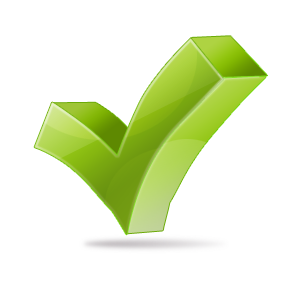 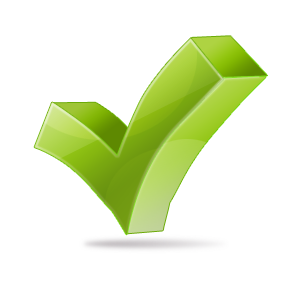 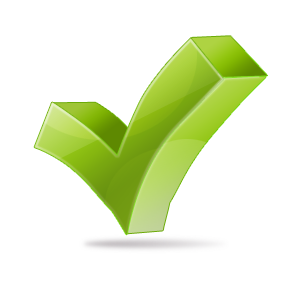 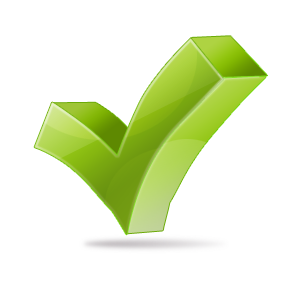 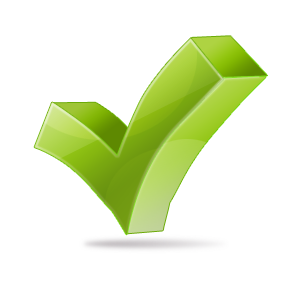 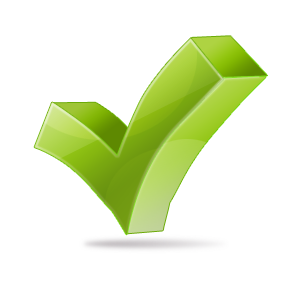 Real Property Disposition
QUESTIONS?
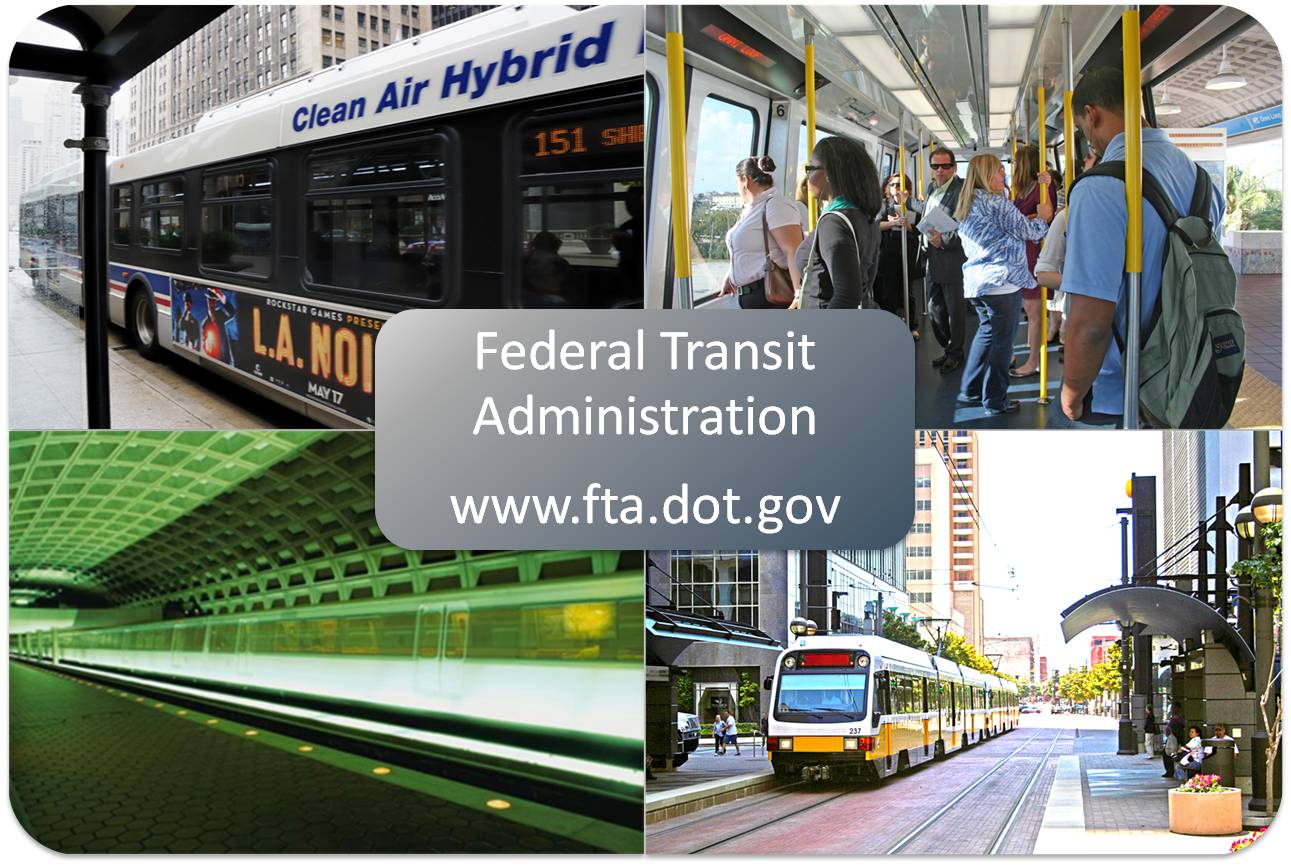